BÀI 14 – TIẾT 30
- LÍ THUYẾT ÂM NHẠC:
 MỘT SỐ HỢP ÂM CỦA GIỌNG 
ĐÔ TRƯỞNG VÀ GIỌNG LA THỨ
- ĐỌC NHẠC: BÀI ĐỌC NHẠC SỐ 4
NỘI DUNG 1 - LÍ THUYẾT ÂM NHẠC:
 MỘT SỐ HỢP ÂM CỦA GIỌNG 
ĐÔ TRƯỞNG VÀ GIỌNG LA THỨ
KHỞI ĐỘNG
Nghe và cảm nhận màu sắc của các hợp âm
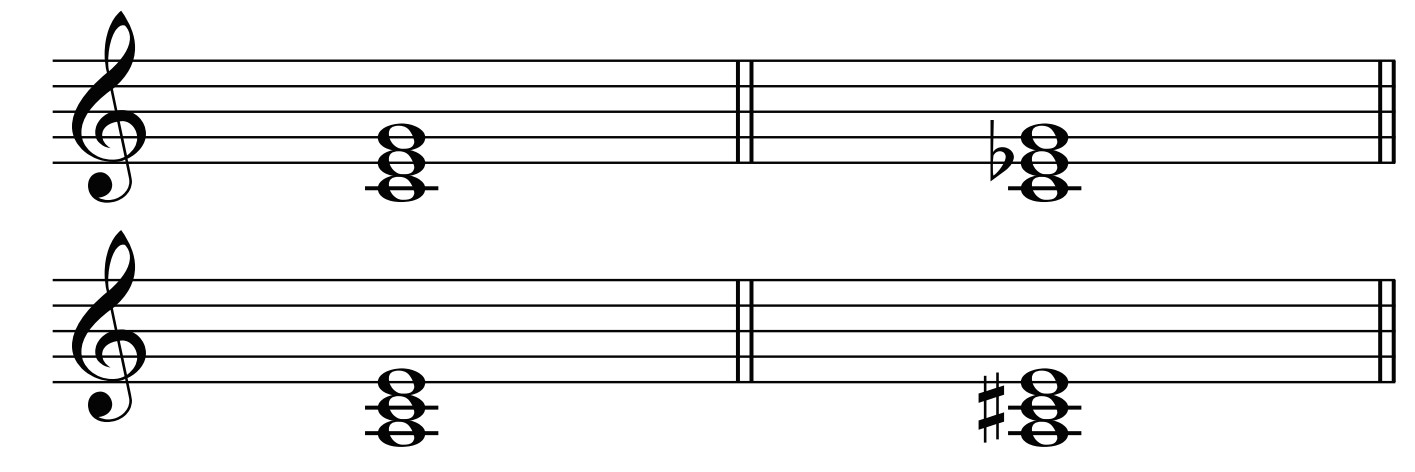 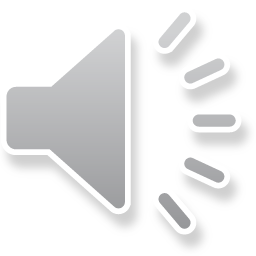 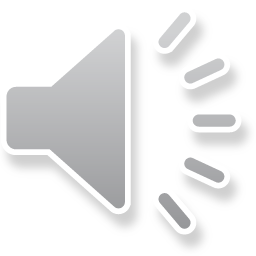 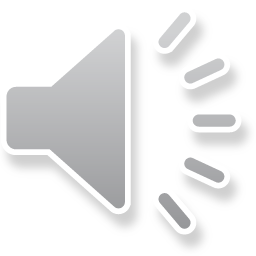 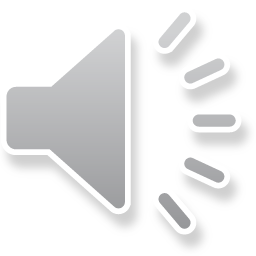 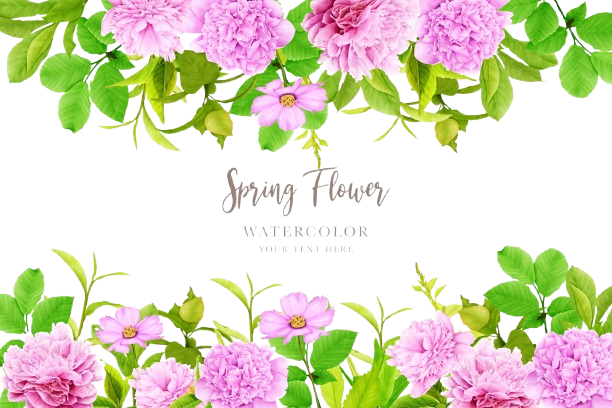 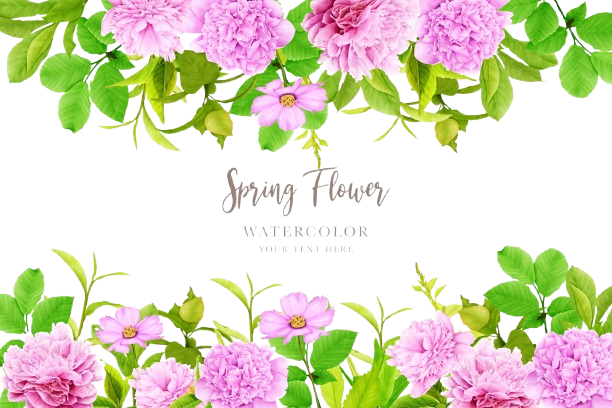 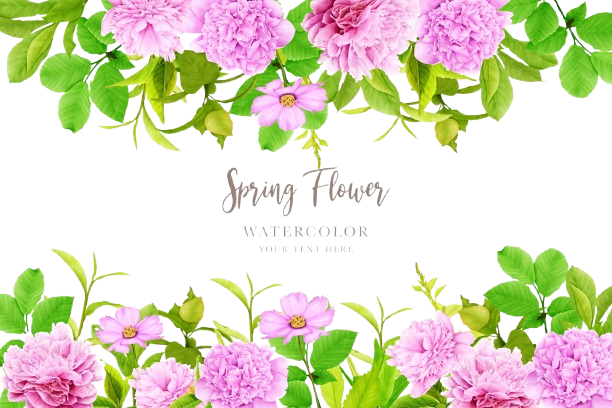 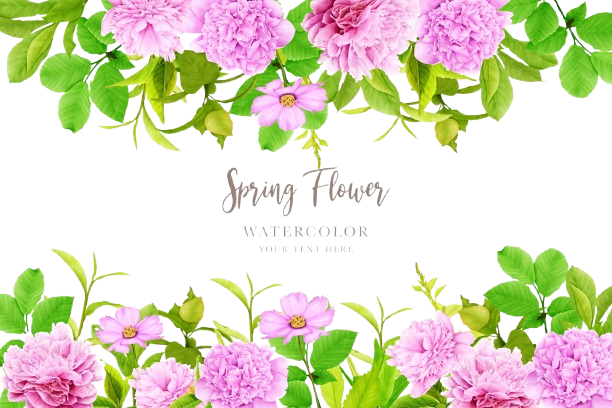 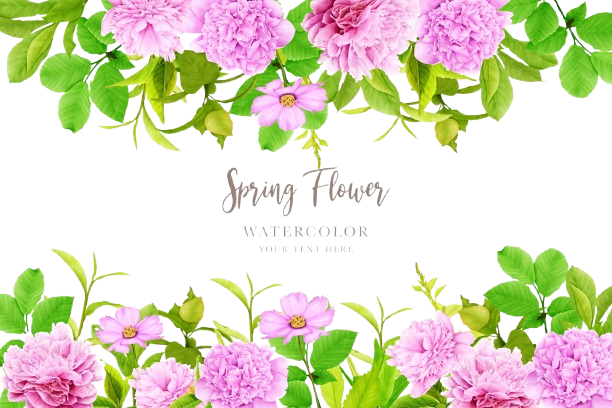 HÌNH THÀNH KIẾN THỨC MỚI
Một số hợp âm của giọng Đô trưởng
Trên mỗi bậc âm của giọng Đô trưởng có thể thành lập được một hợp âm ba. Trong đó, các hợp âm ba trên bậc I, IV, V là quan trọng:
Hợp âm Đô trưởng: kí hiệu là C
Hợp âm Pha trưởng: kí hiệu là F
Hợp âm Son trưởng: kí hiệu là G
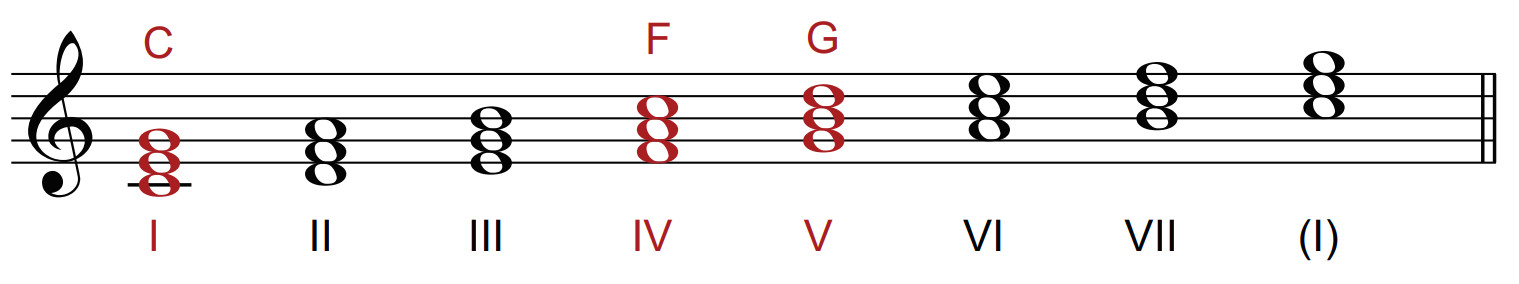 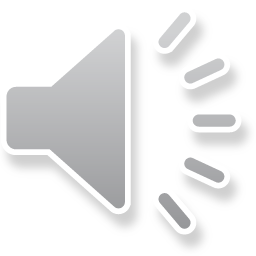 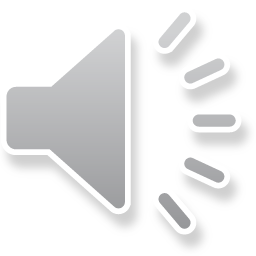 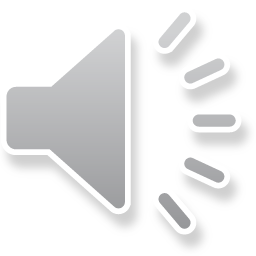 Một số hợp âm của giọng La thứ
Trên mỗi bậc âm của giọng La thứ có thể thành lập được một hợp âm ba. Trong đó, các hợp âm ba trên bậc I, IV, V là quan trọng:
Hợp âm La thứ: kí hiệu là Am
Hợp âm Rê thứ: kí hiệu là Dm
Hợp âm Mi thứ: kí hiệu là Em
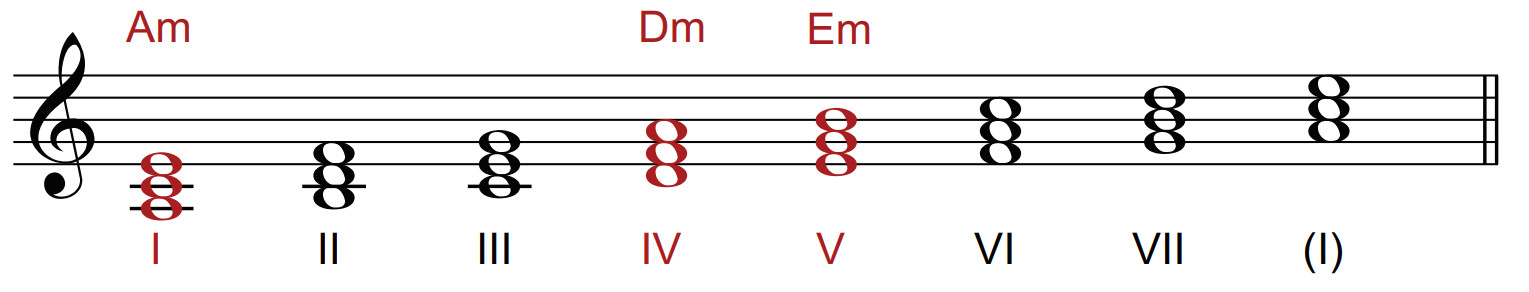 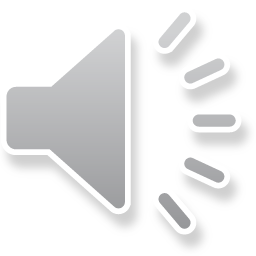 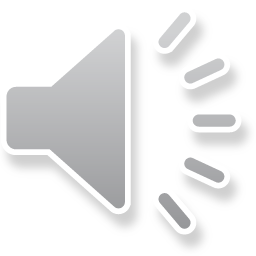 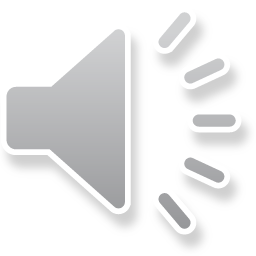 LUYỆN TẬP
Luyện đọc các âm của hợp âm Đô trưởng và hợp âm La thứ (thực hiện theo nhóm)
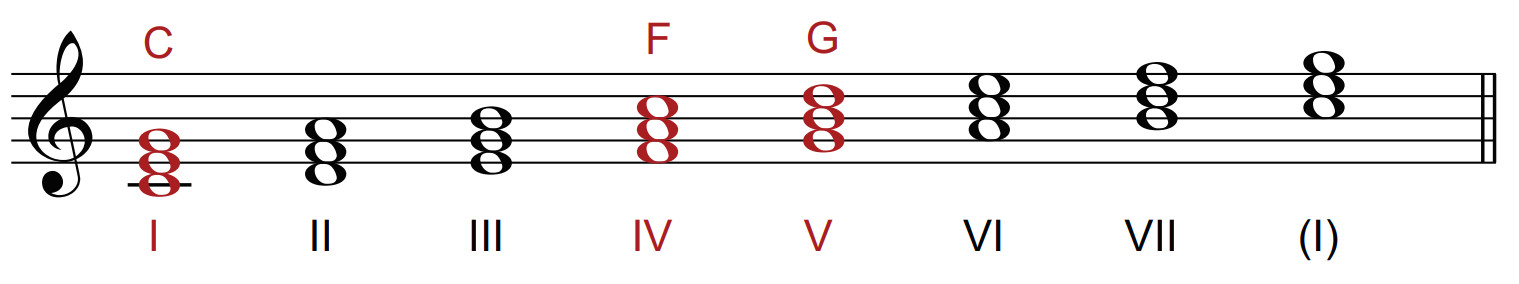 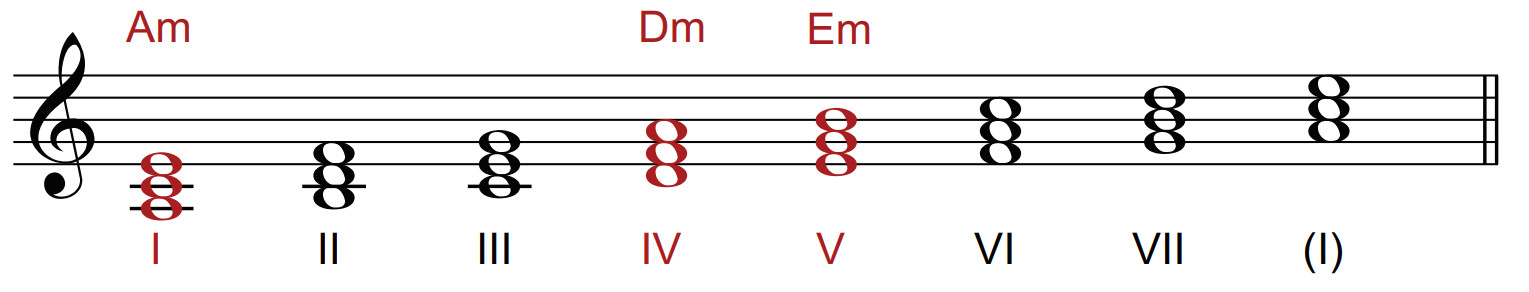 NỘI DUNG 2 - ĐỌC NHẠC: 
BÀI ĐỌC NHẠC SỐ 4
KHỞI ĐỘNG
Nghe và cảm nhận Bài đọc nhạc số 4
https://www.youtube.com/watch?v=zIxu8MxcAEg
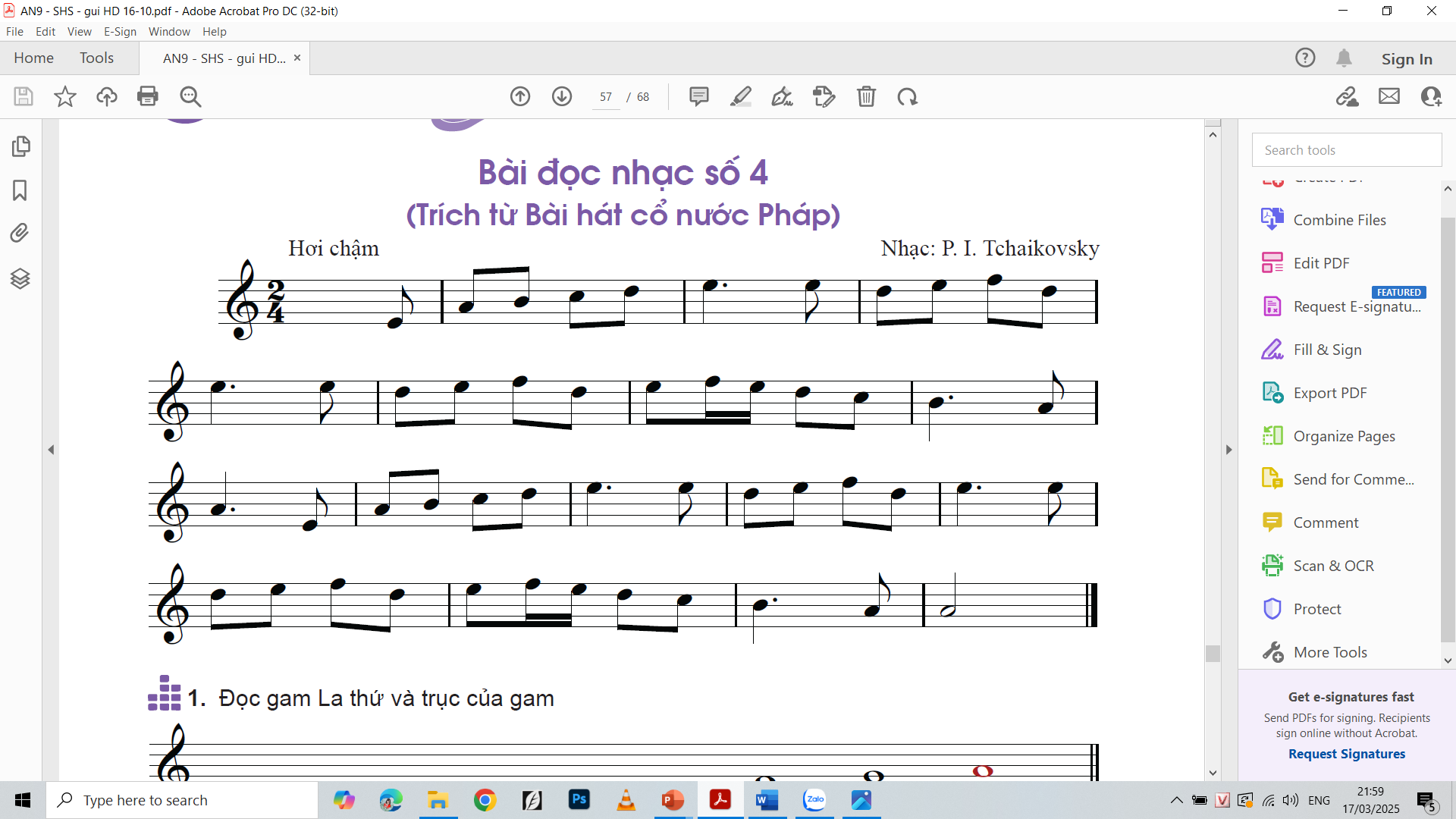 HÌNH THÀNH KIẾN THỨC MỚI
Tìm hiểu bài đọc nhạc
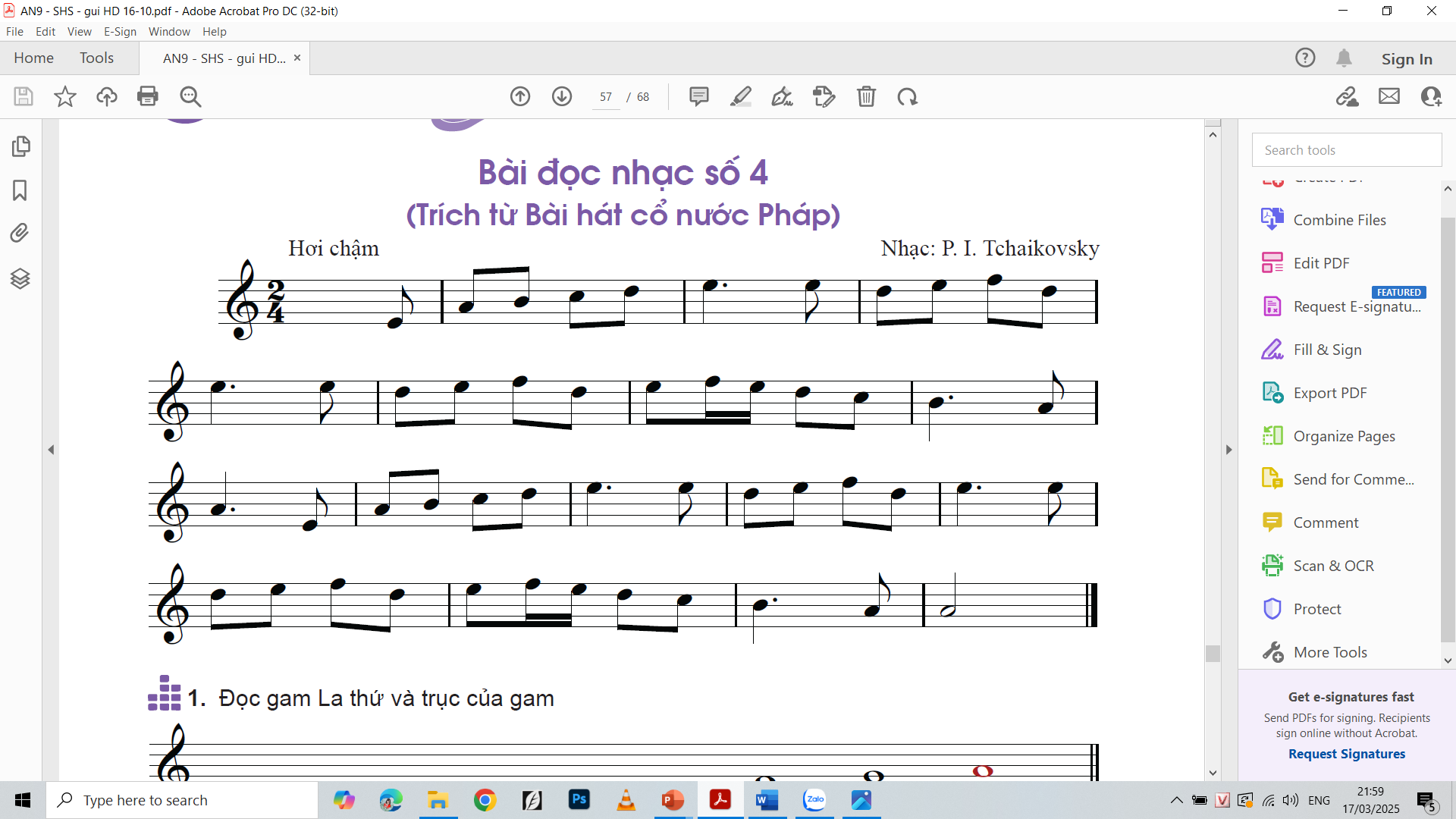 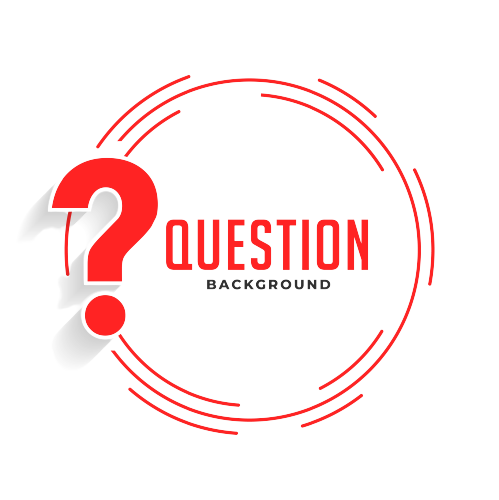 - Bài đọc nhạc viết ở nhịp gì? Nhận xét ô nhịp đầu tiên của bài?
- Kể tên các cao độ và trường độ có trong bài đọc nhạc.
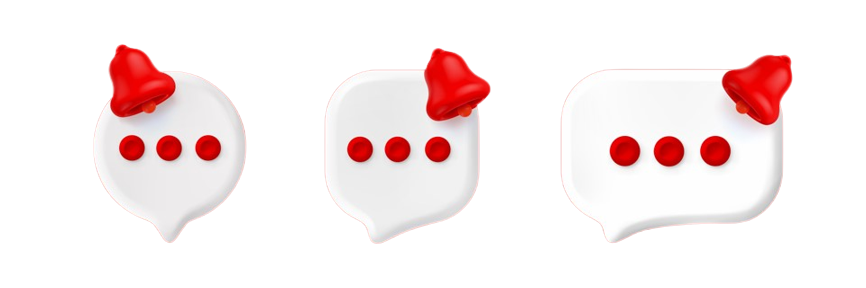 - Bài đọc nhạc được viết ở nhịp 2/4. Ô nhịp đầu tiên là ô nhịp thiếu hay còn gọi là ô nhịp lấy đà.
  - Cao độ: A, B, C, D, E, F.
  - Trường độ: Trắng, đen, đơn, kép, đen chấm dôi.
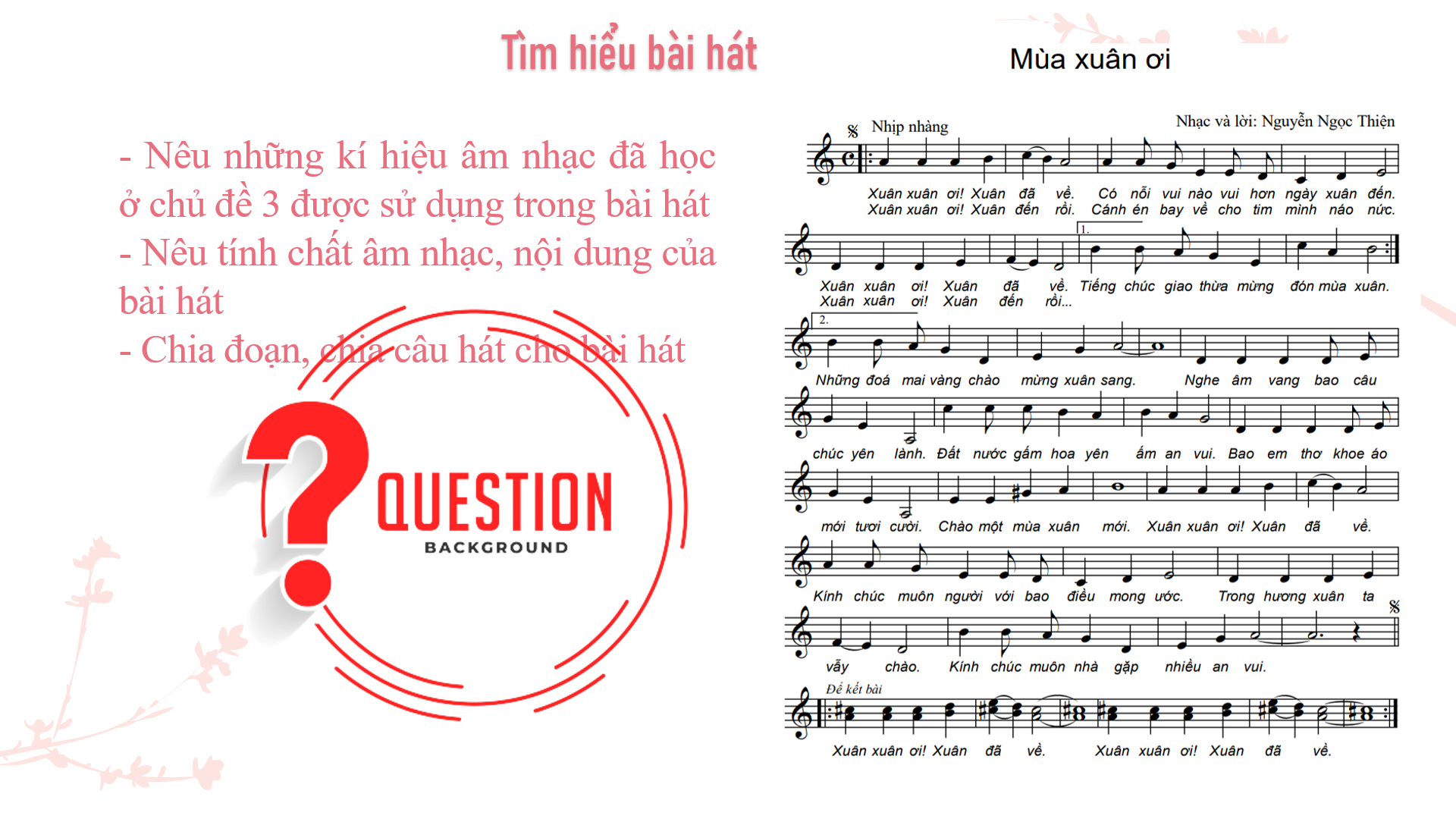 Đọc gam La thứ và trục của gam
Cách đọc 1
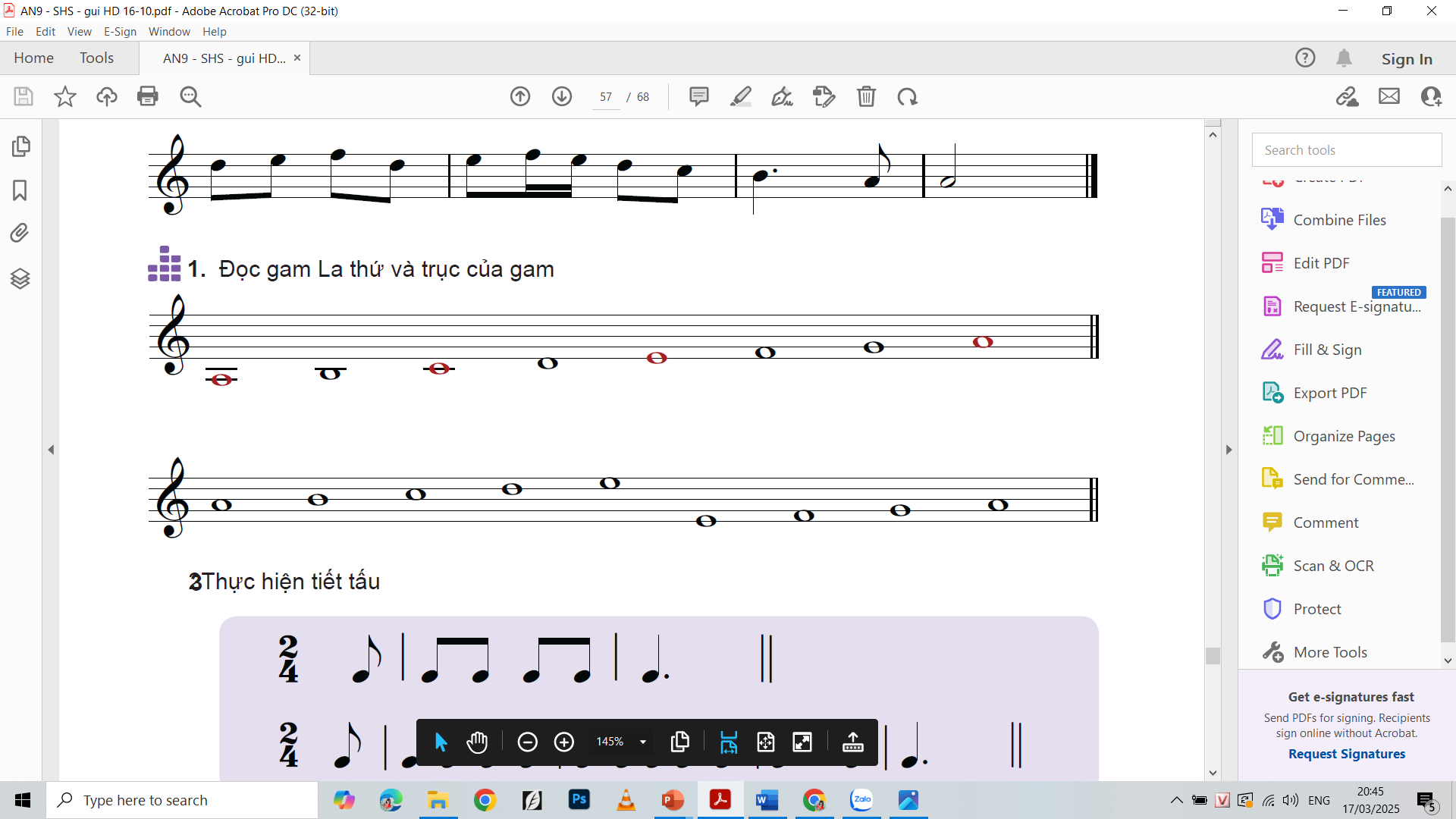 Cách đọc 2
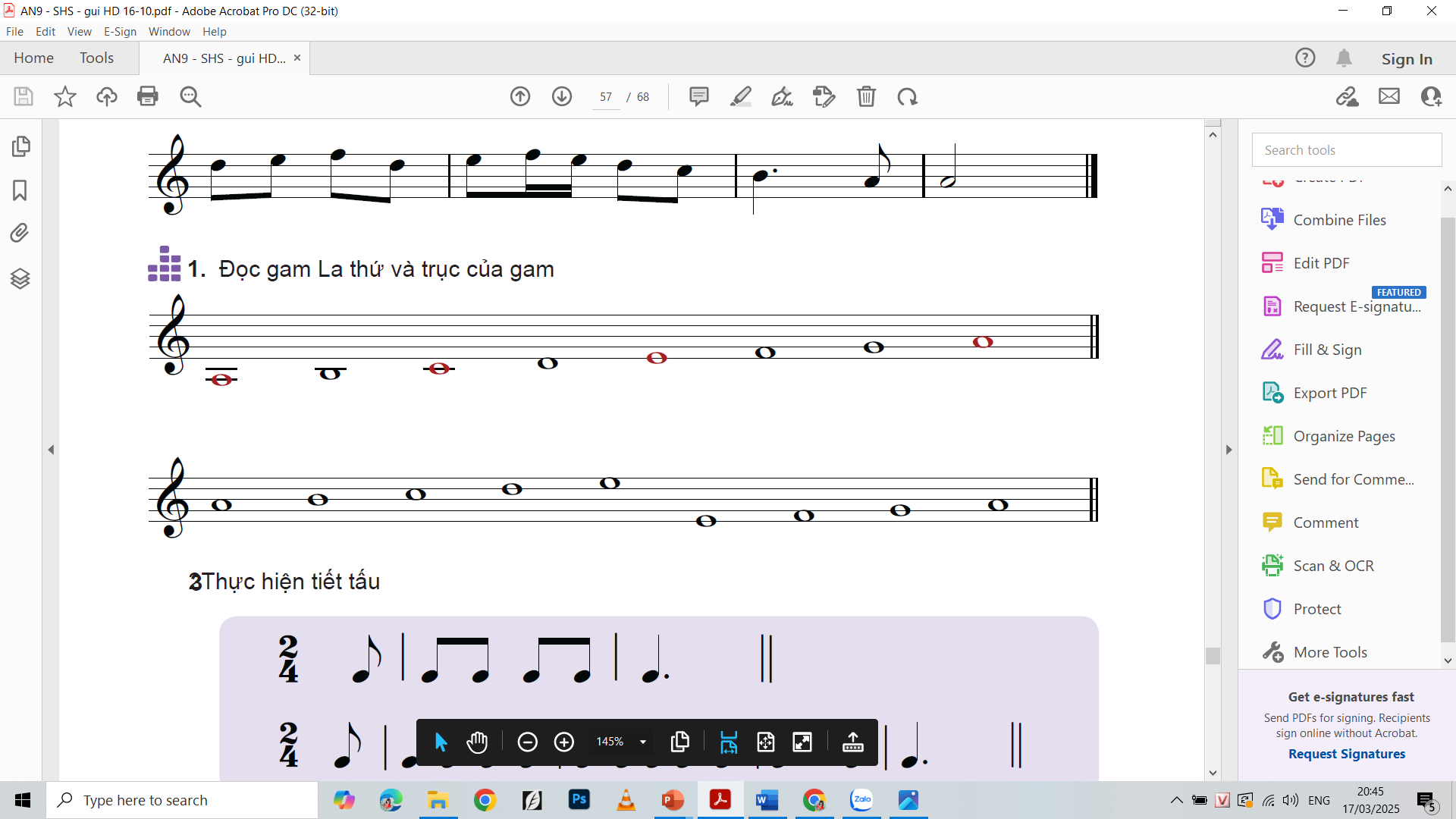 Thực hiện tiết tấu
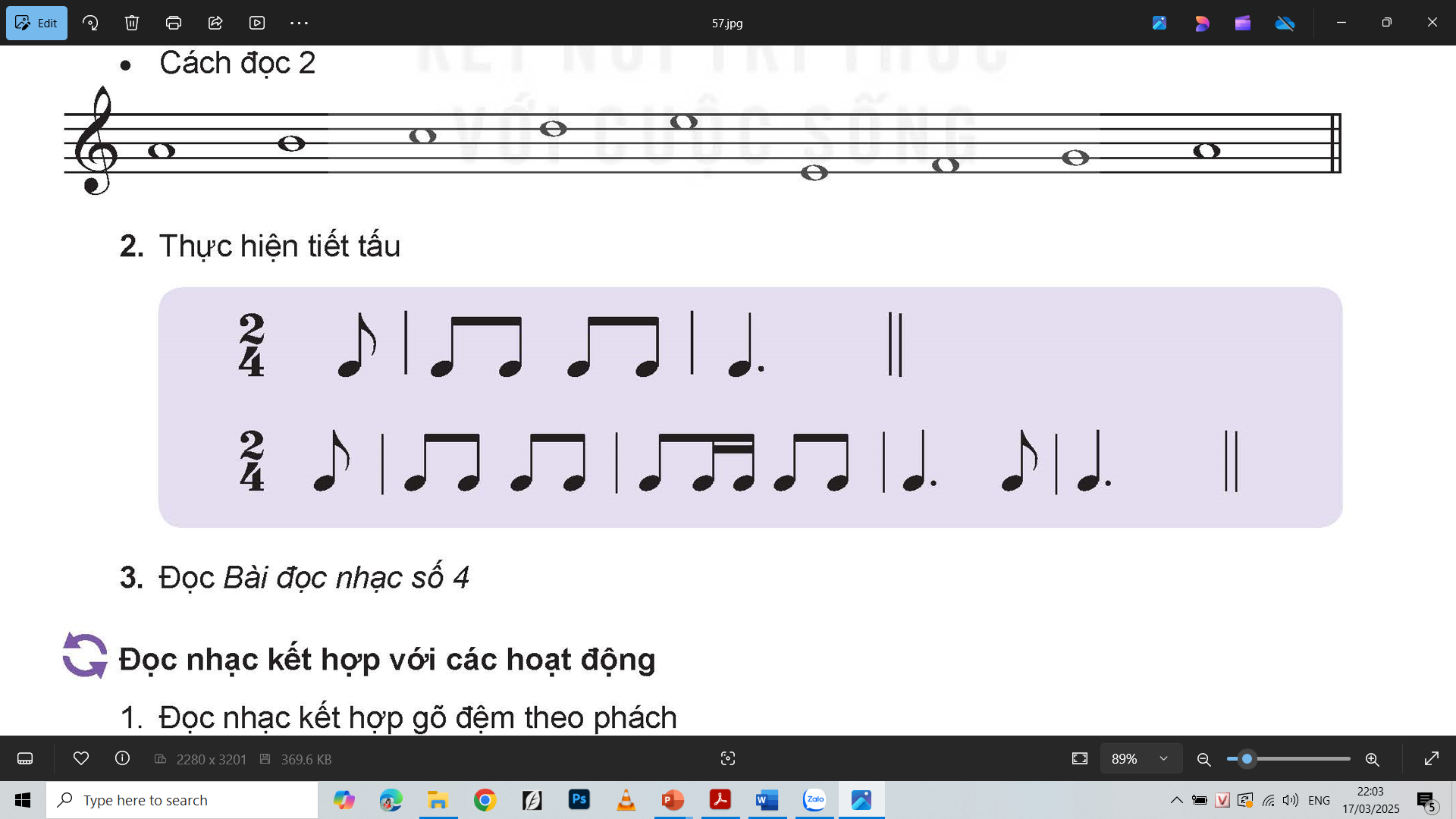 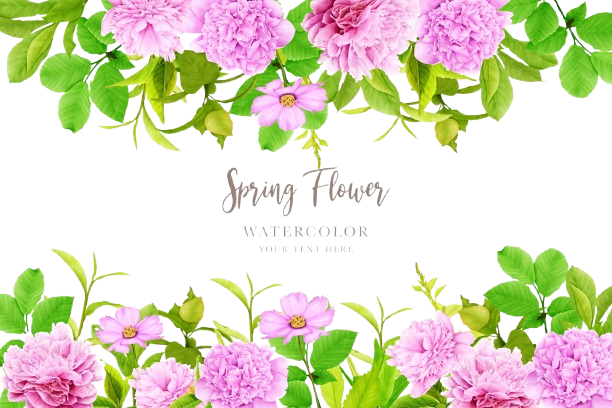 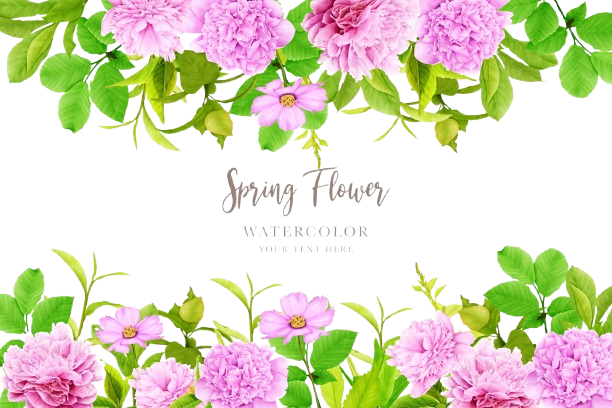 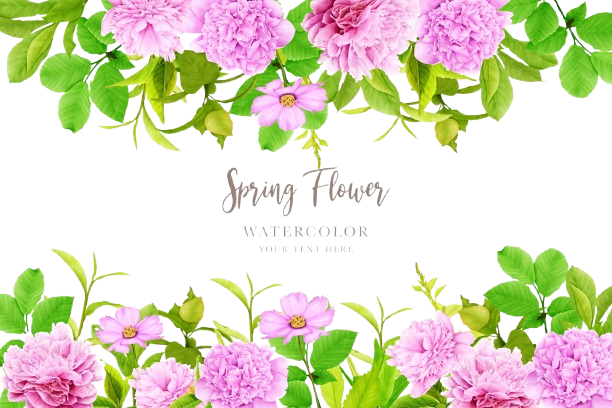 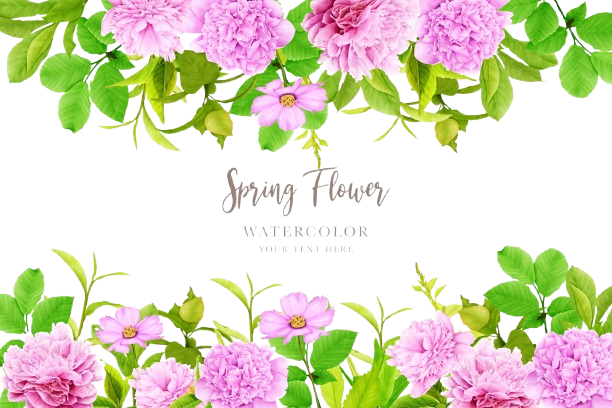 Tập đọc từng nét nhạc Bài đọc nhạc số 4
https://www.youtube.com/watch?v=P1xHQpxWfx8
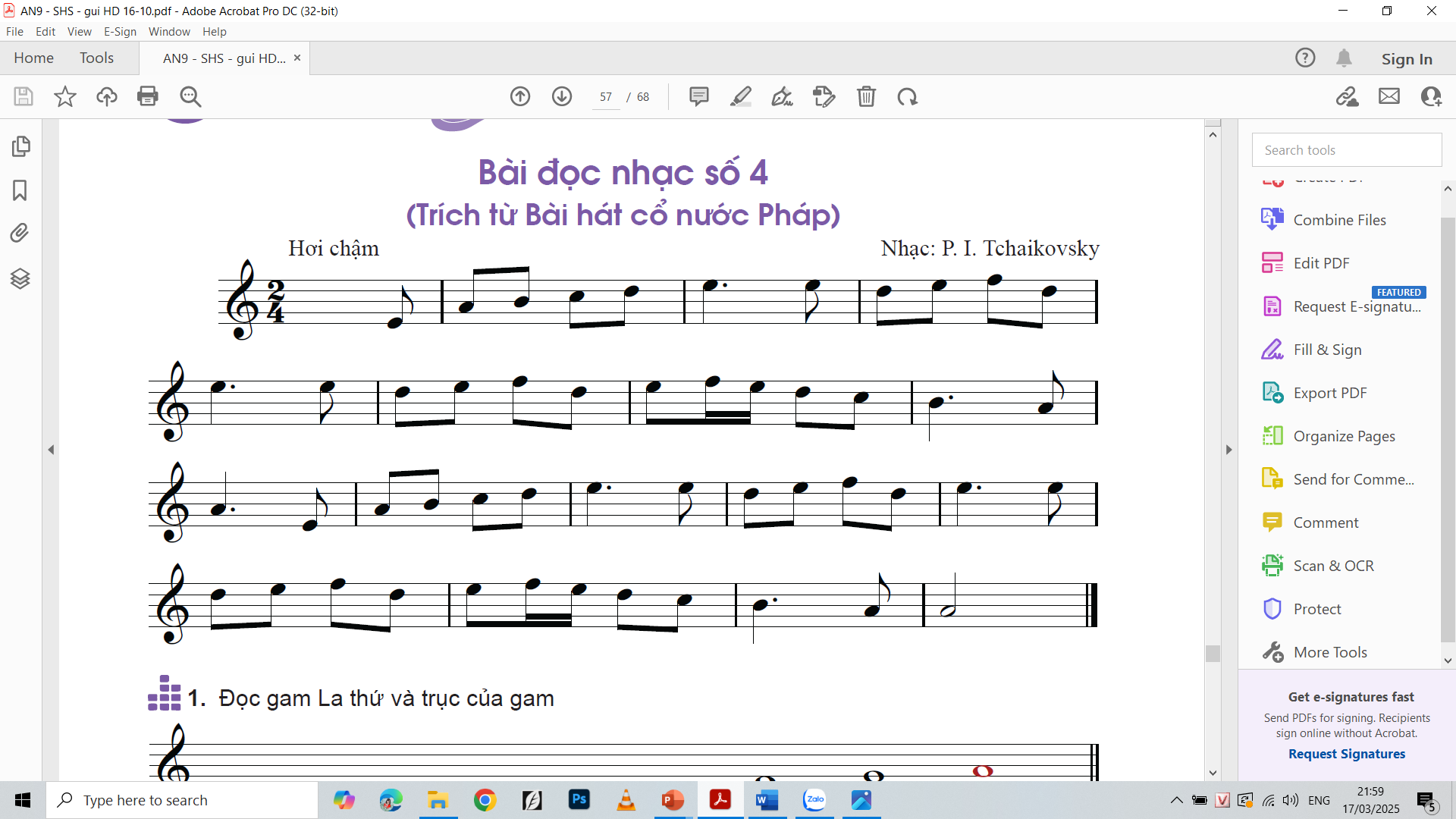 LUYỆN TẬP
Đọc Bài đọc nhạc số 4 kết hợp các hoạt động
Đọc nhạc kết hợp gõ đệm theo phách
Đọc nhạc kết hợp đánh nhịp 2/4
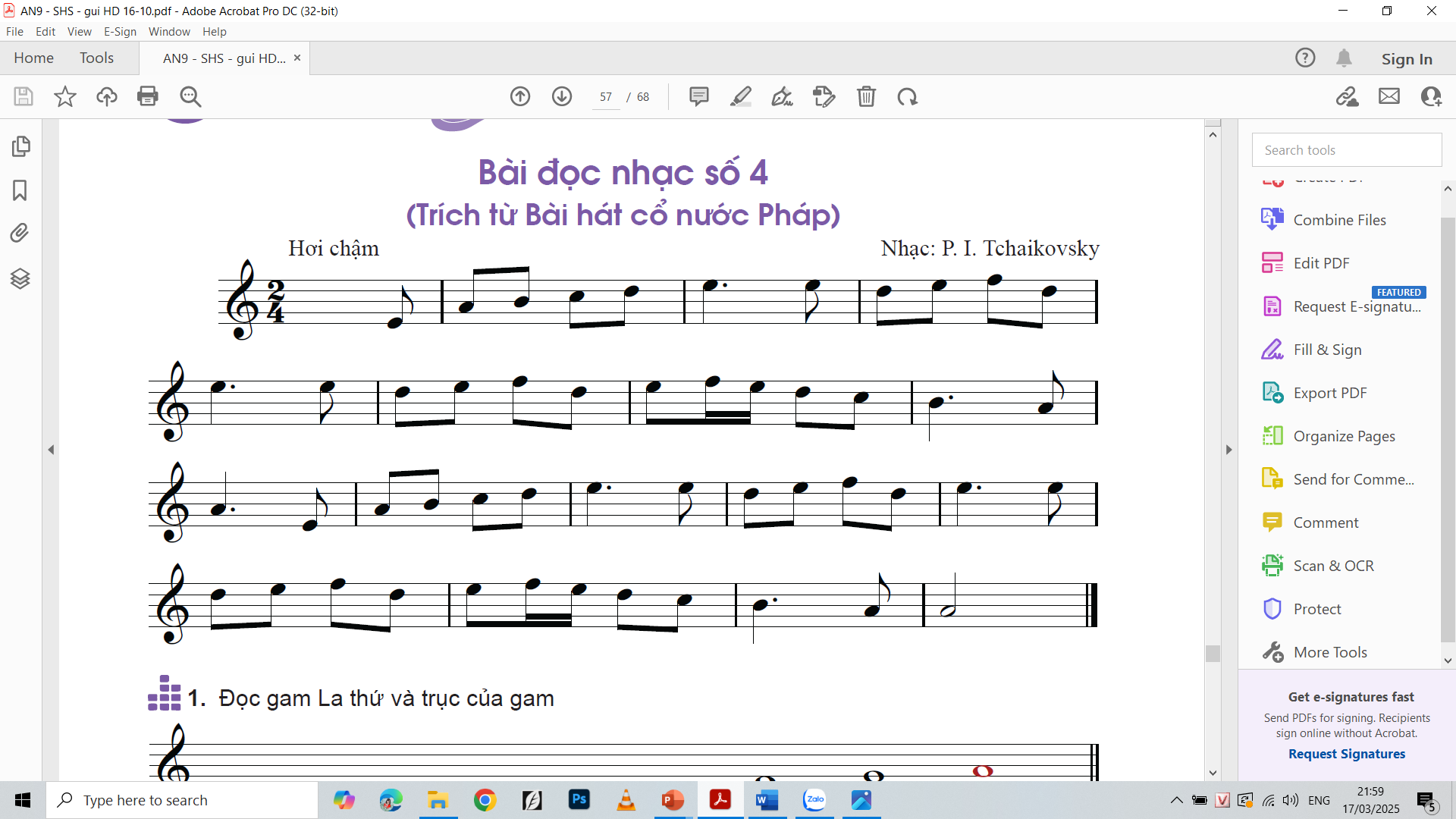 https://www.youtube.com/watch?v=P1xHQpxWfx8
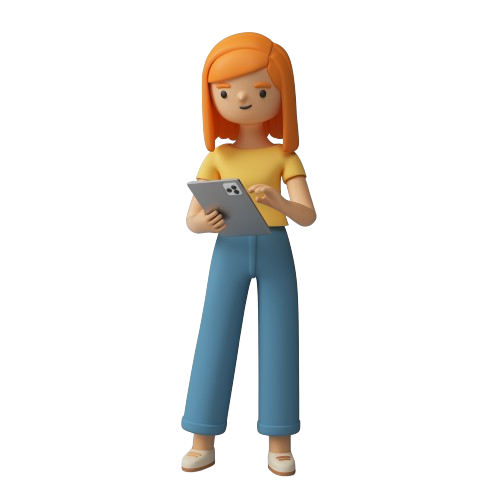 Chuẩn bị bài cho tiết sau
Ôn tập lại các nội dung đã học. Sưu tầm một vài tác phẩm của nhạc sĩ F. Schuber để chia sẻ ở phần Vận dụng – sáng tạo.
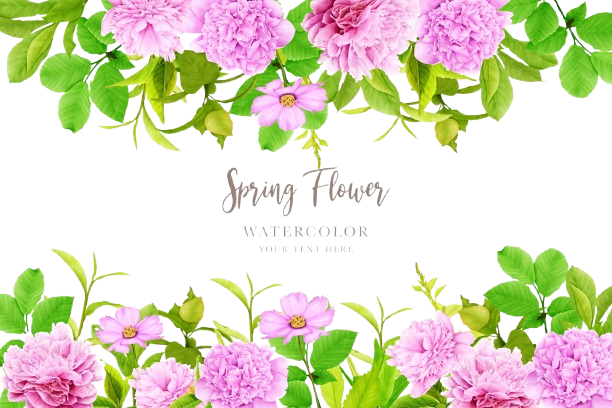 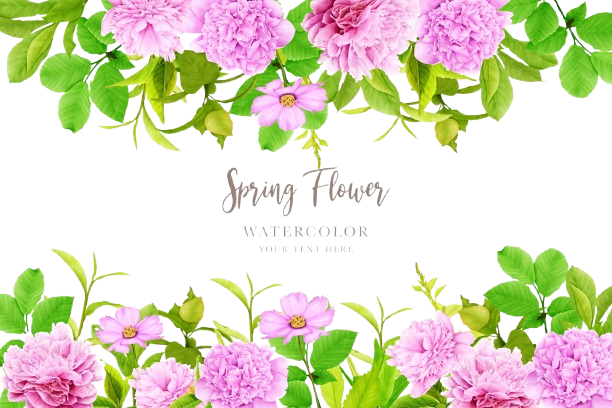 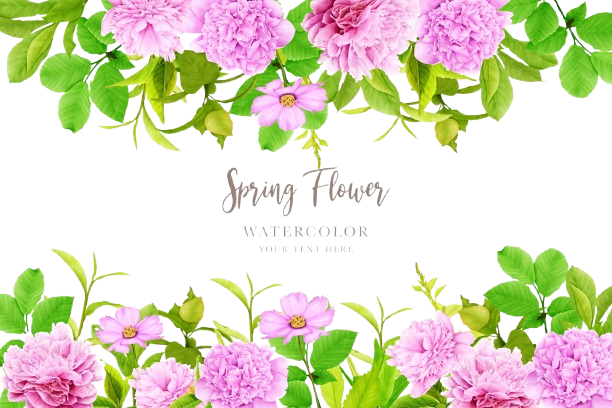 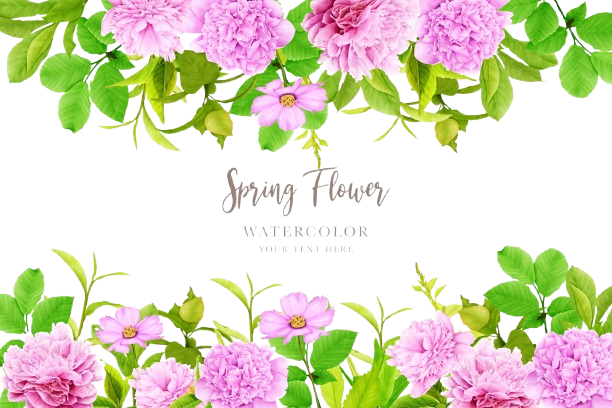